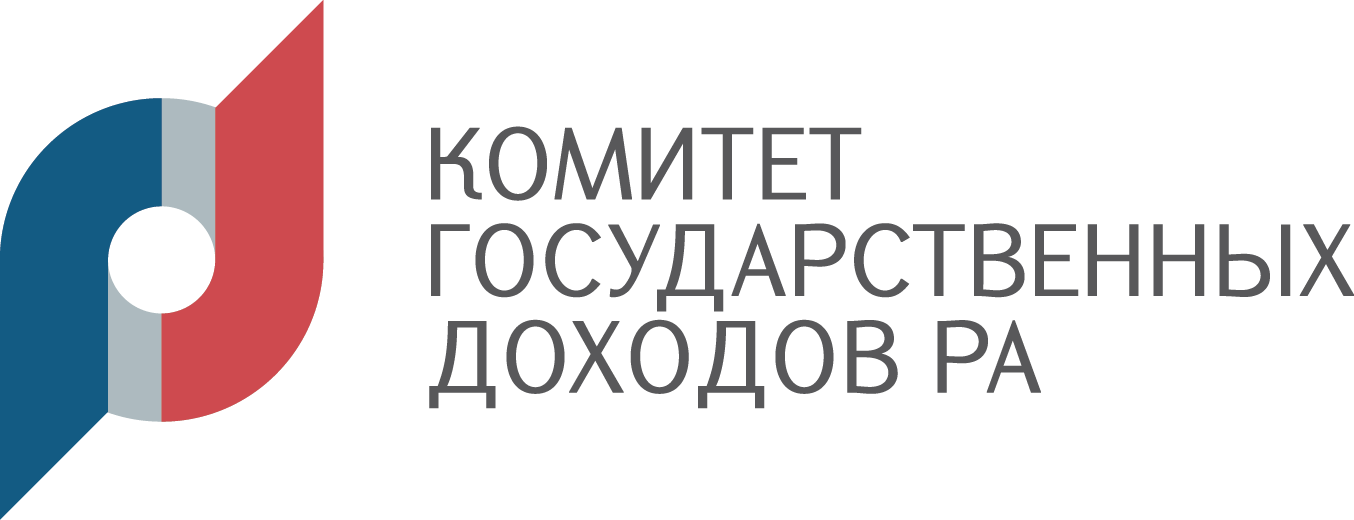 Использование методов анализа большого массива данных для повышенияэффективности налогового администрирования
А.О. Мурадян
Заместитель председателя Комитета государственных доходов Республики Армения
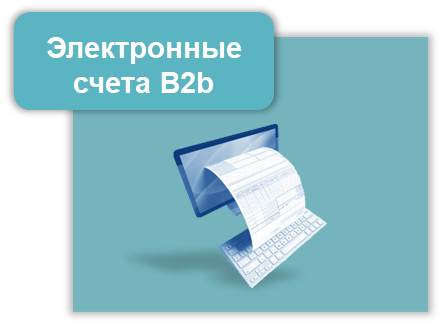 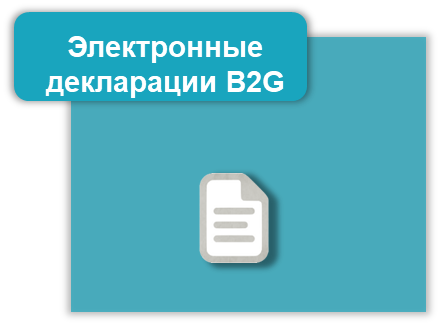 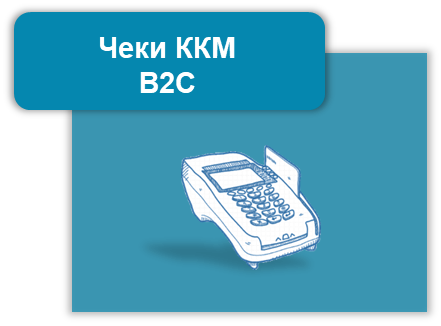 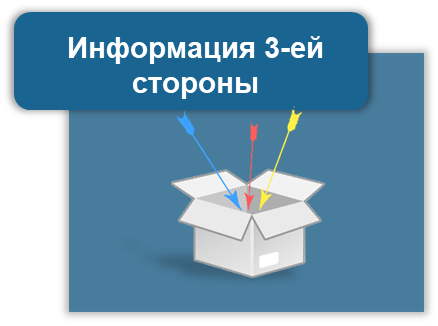 Налоговая администрация РА получает информацию относитально деятельности хозяйствующих субъектов в онлайн режиме, не увеличивая их нагрузку.
СБОР ДАННЫХ
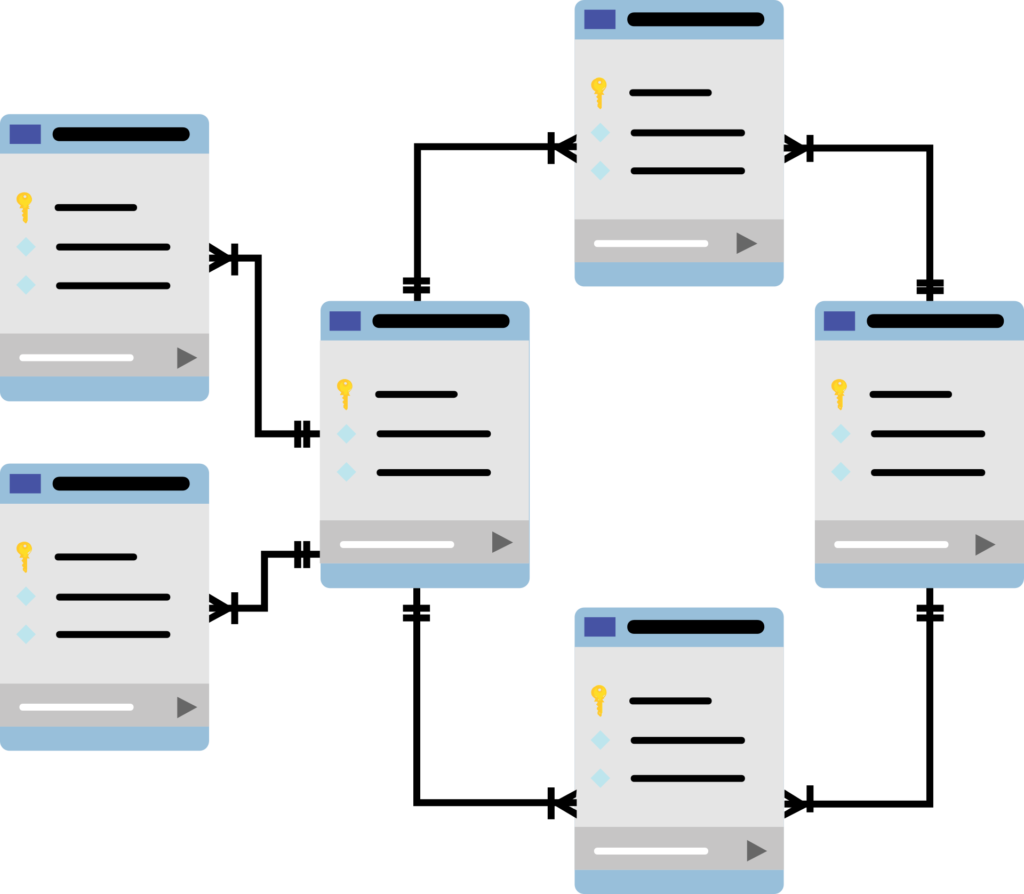 Ежедневно в базу данных КГД РА поступаетоколо 19 миллионов единиц информации
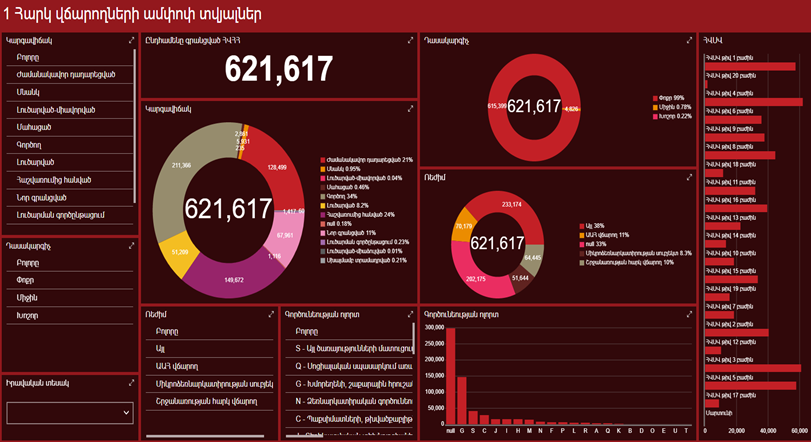 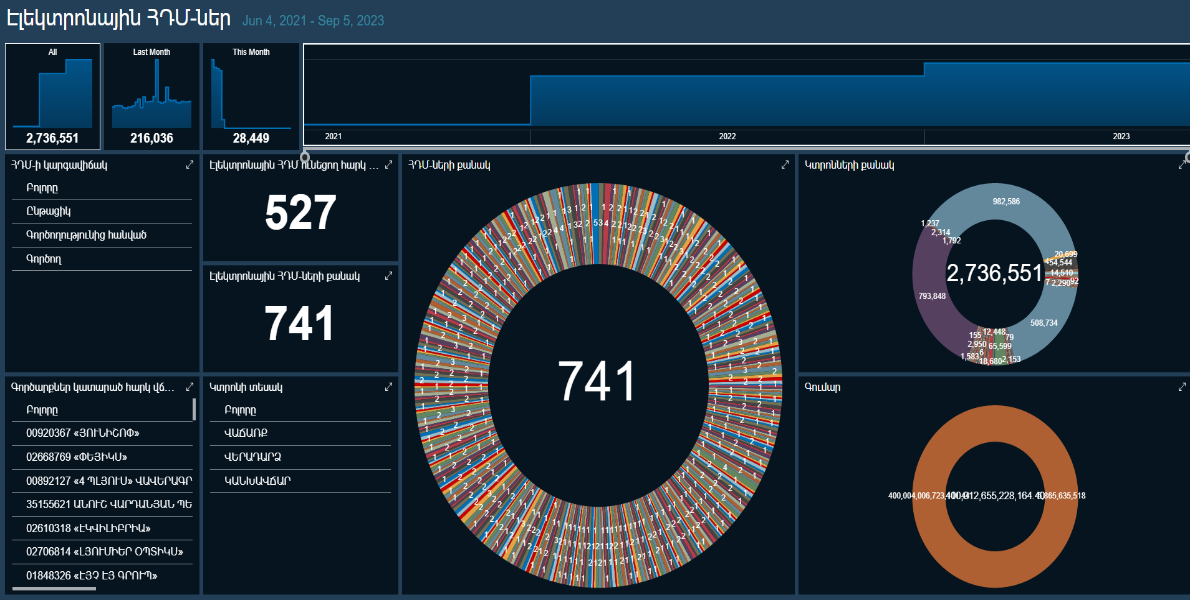 BI несколько примеров
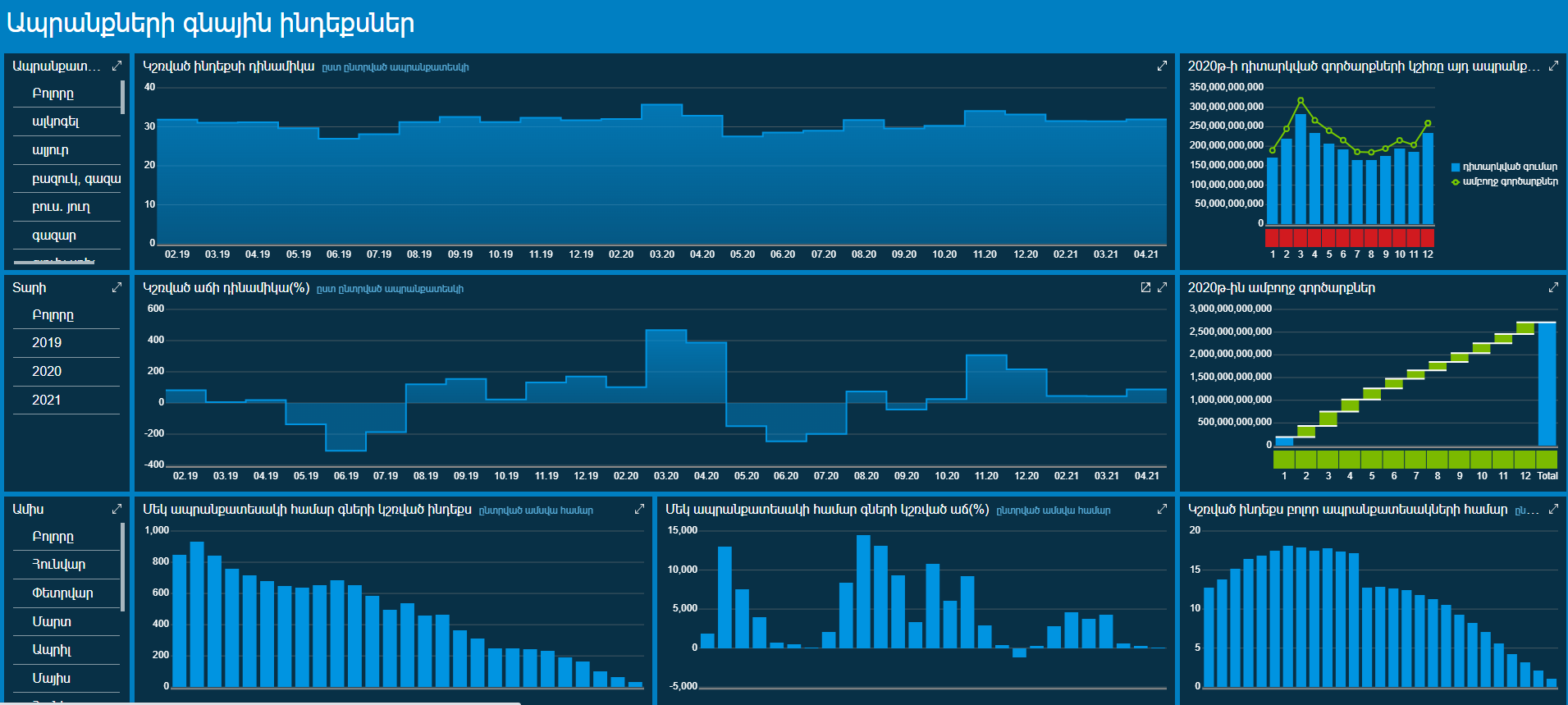 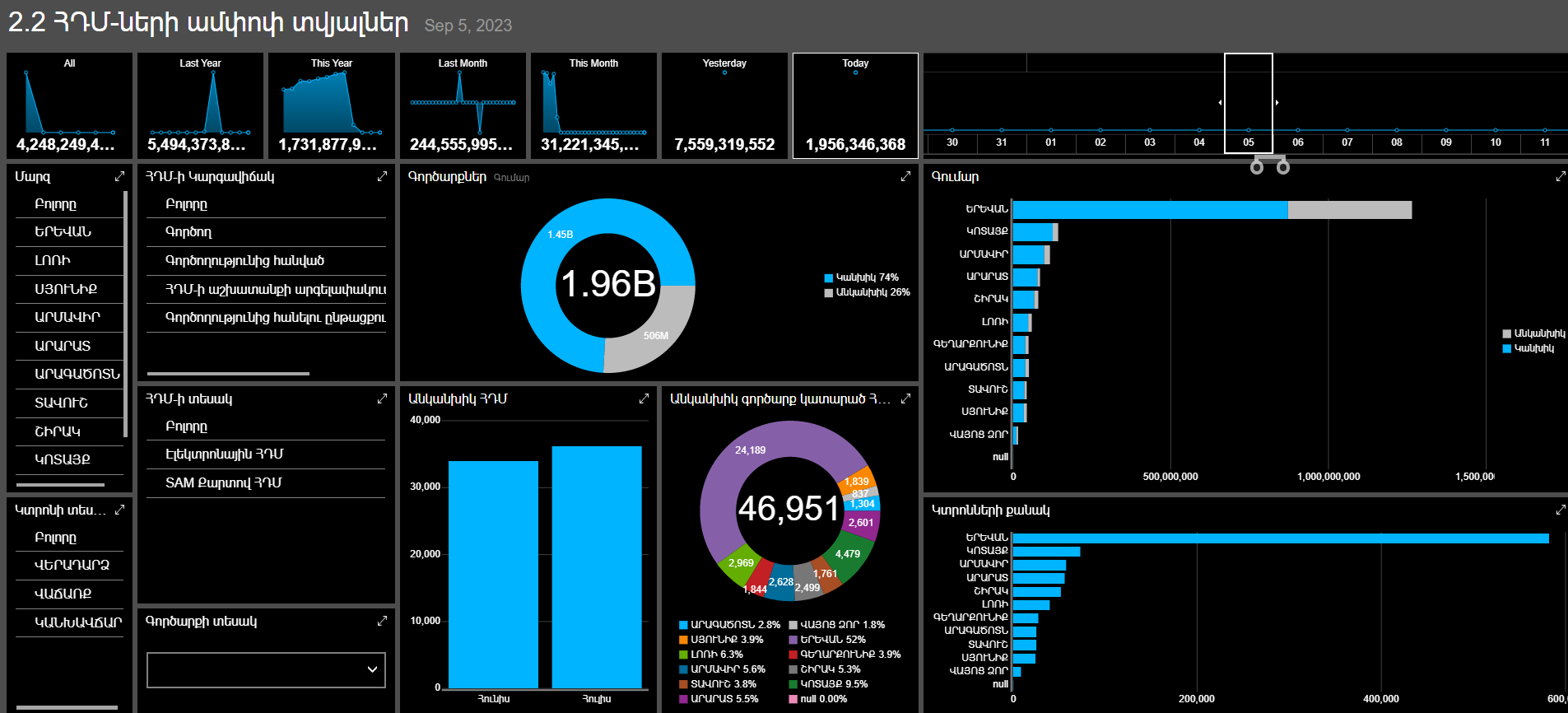 Разработка модели прогнозирования налоговых нарушений

 Прослеживаемость товаров

Оценка влияния проверок на поведение налогоплателщиков
3 ПРОЕКТА
Разработка модели прогнозирования налоговых нарушений
Decision Trees, Random Forest, Gradient Boosting (лучшая модель) + lift score (фокусирование на налогоплательщиках с наибольшей вероятностью нарушения)
Получить модель прогнозирования нарушений для налогоплательщиков налога на прибыль
Управляемое обучение (supervised learning)
ПРИМЕНЕНИЕ МАШИННОГО ОБУЧЕНИЯ
ЦЕЛЬ
ИНСТРУМЕНТЫ
При составлении списка налогоплательщиков подлежащих проверке возможность использования прогнозов модели
Результаты работы были опубликованы в обзоре an peer-reviewed 
Baghdasaryan, V., Davtyan, H., Sarikyan, A., & Navasardyan, Z. (2022). Improving tax audit efficiency using machine learning: The role of taxpayer’s network data in fraud detection. Applied Artificial Intelligence, 36(1), 2012002
Модель применялась для оценки результатов проверок 2020-го года․ Фактические нарушения были обнаружены у 45% проверенных. Если бы проверяемые выбирались со стороны модели было бы получено 62%
РЕЗУЛЬТАТЫ
ПРИМЕНЕНИЕ
ПУБЛИКАЦИИ
Для прогнозирования нарушений было выбрано  Gradient Boosting Trees, при котором точность для выбора аудита выше 90%, а в случае нарушений выше 70%
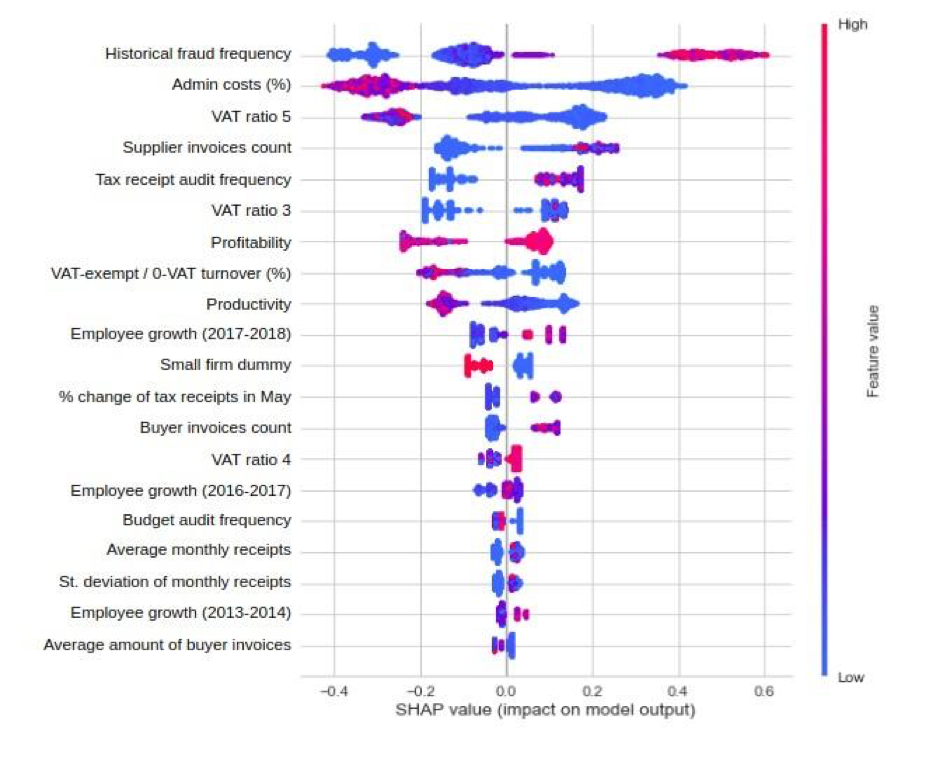 Сравнение модели с реальными проверками 2022 года
Сравнение результатов реальных проверок 2022 года и прогнозы предлагаемой модели представлено в таблице. Если рассмотрим первый дециль модели прогнозирования, точность проверок составит 62% вместо среднего значения 45%:
Прослеживаемость товаров
Разработка модели прослеживаемости импортированных товаров
Цель. Используя даные счетов – фактур и текстовую информацию чеков ККМ  построить цепочку движения товаров от ввоза до конечного потребителя
Машинное обучение․ Разработка натурального языка  (natural language processing)
Инструменты․ YAKE для выборки ключевых слов, (BERT) для вставки текста
Результаты․ Модель опробована на товаре «рис», полученные оценки хорошо согласуются с данными о ввозе товара для того же периода
Применение․ В настоящее время КГД РА применяет построенную модель для других видов товаров с целью дальнейшей проверки точности модели
Постановка задачи
Проследить движение заданного вида импортированного товара начиная с ввоза и заканчивая конечным потребителем, используя структурированные (коды) и неструктурированные (текстовая информация) данные, содержащиеся в счетах-фактурах, налоговых чеках и иных документах, имеющихся в базах КГД.
Эксперимент проводился на данных 2021 года. Были использованы следующие основные ресурсы:
Данные импорта с кодами товара (11 цифр), описание товара
Данные налоговых чеков с 4-цифровыми кодами, заполненными вручную, описание продукта
Данные счетов-фактур, содержащих только название продукта (полное отсутсвие категоризации)
Результаты эксперимента для товара «Рис»
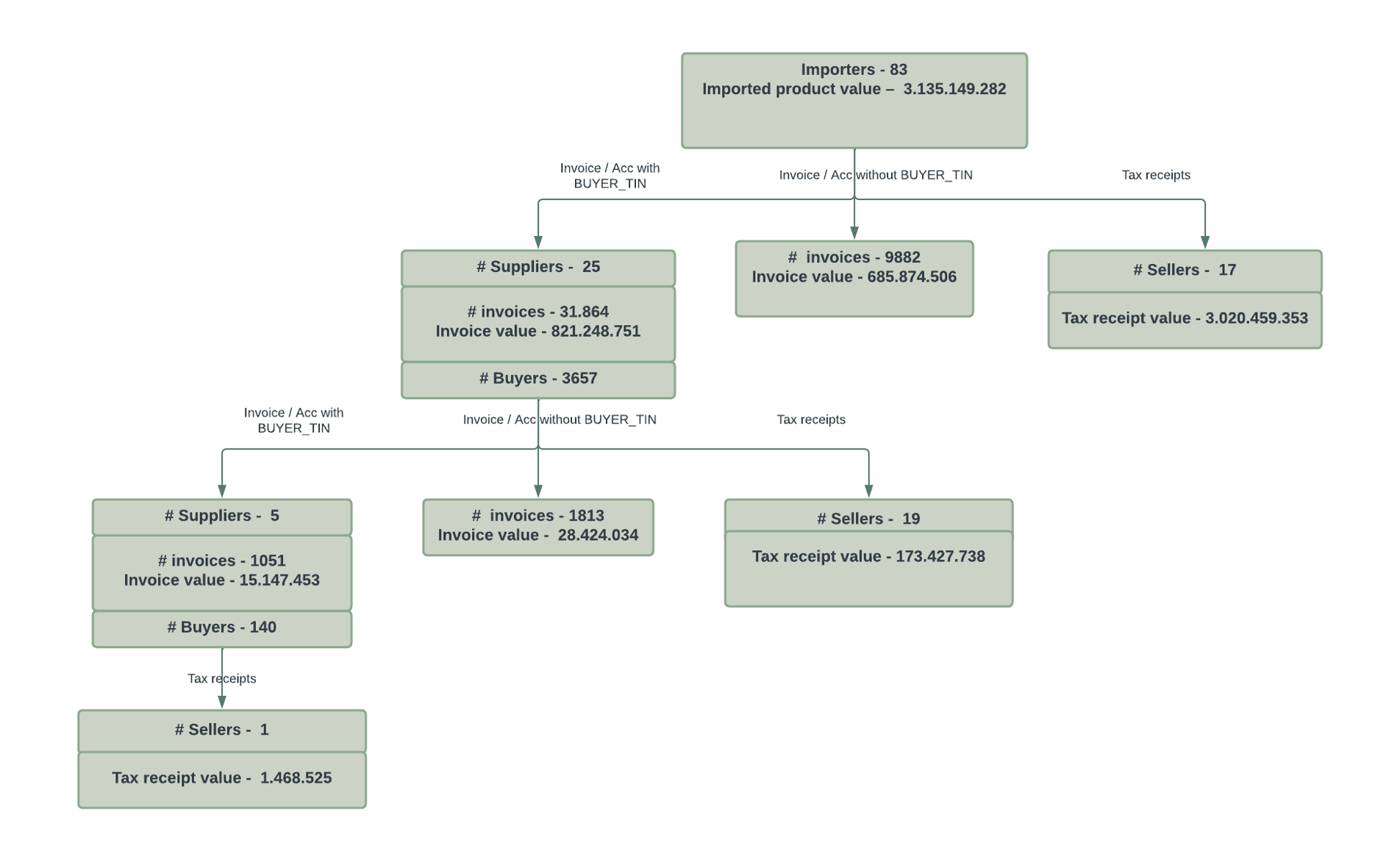 Оценка влияния проверок на поведение налогоплателщиков
Построение модели оценки влияния проверок (network externalities)
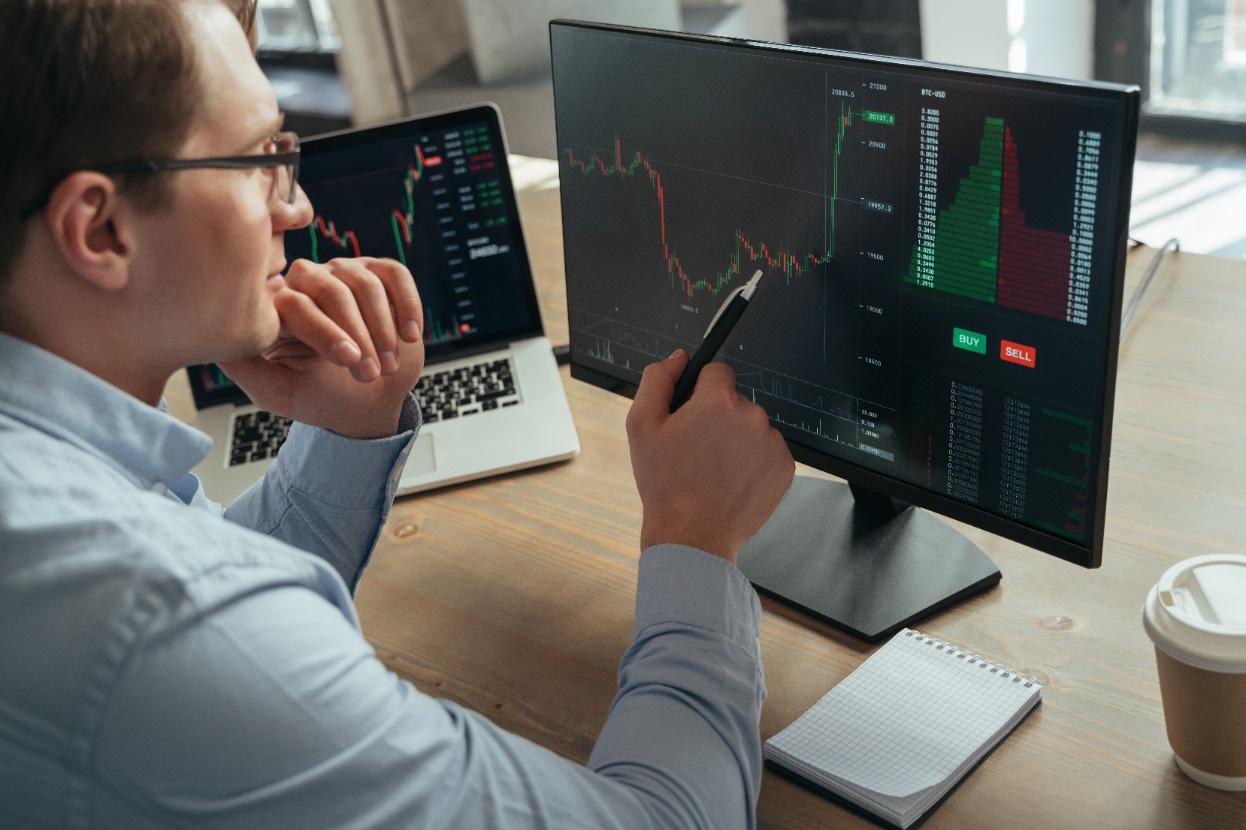 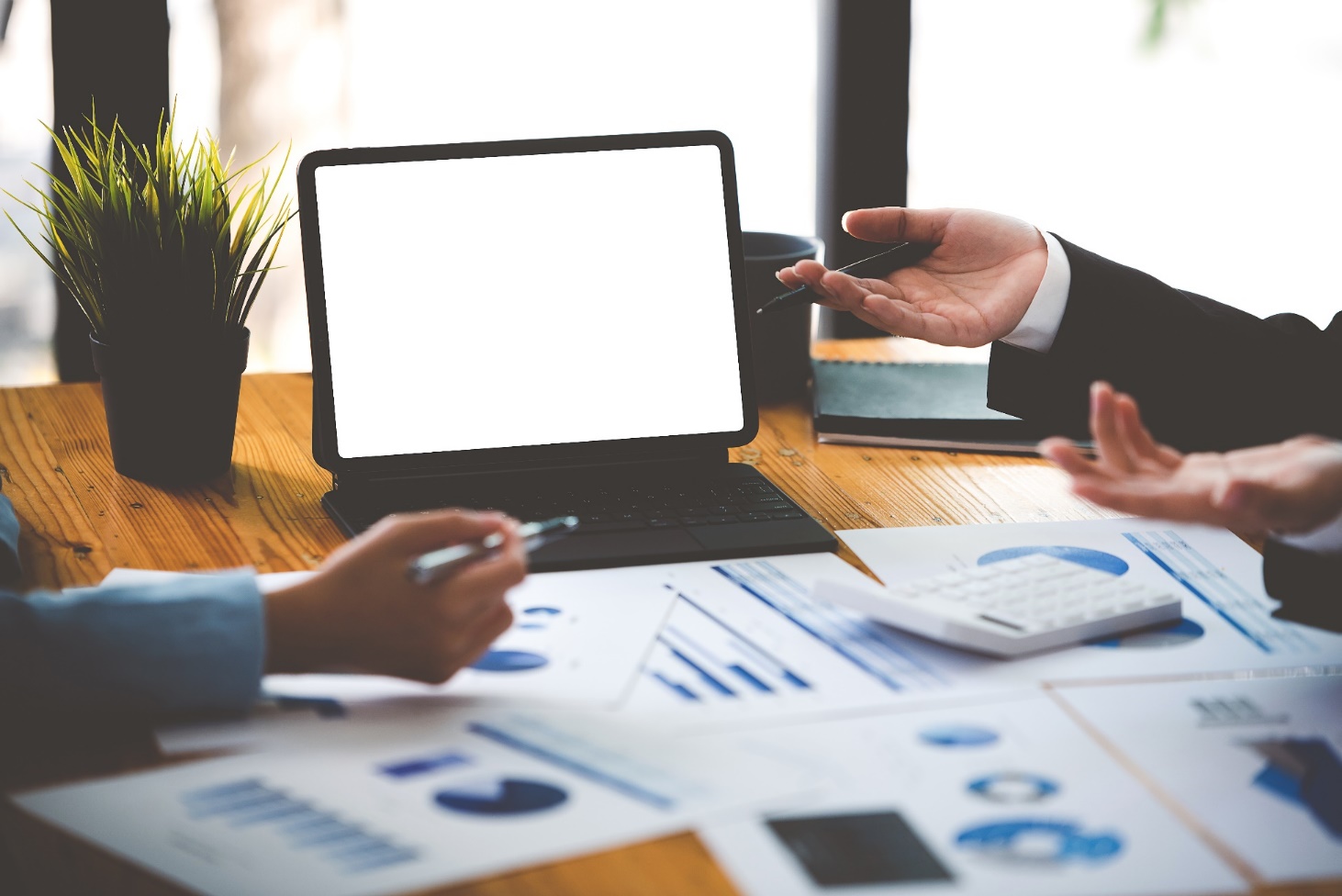 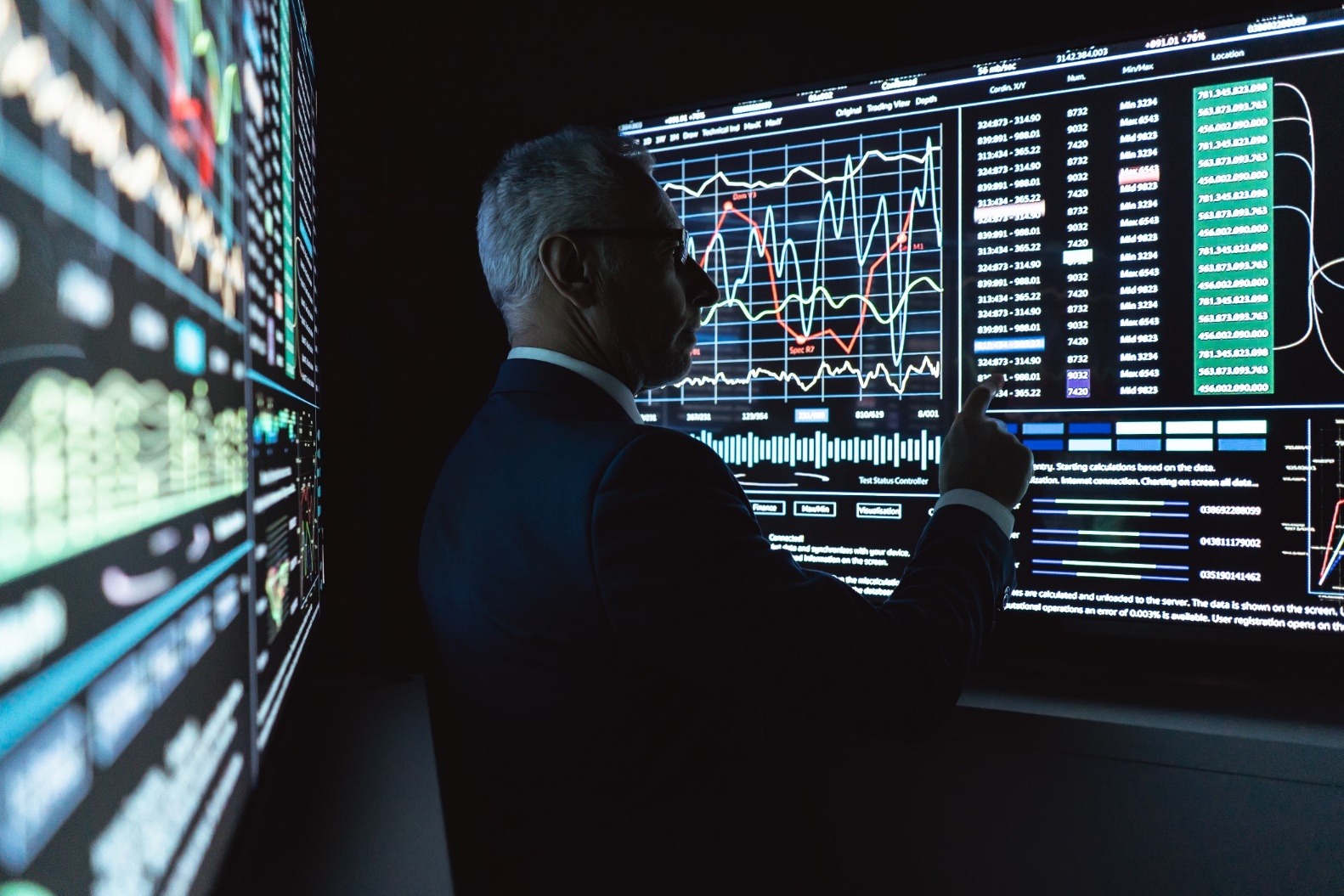 При помощи Машинного Обучения (МО) были уточнены адреса налогоплательщиков Еревана  (на 2021 год), что позволило точно сформулировать понятие «Сосед»
По предварительным результатам штраф наложенный на соседа приводит к кратковременному (до 10 дней у 5% налогоплательщиков) изменению поведения, при статистически высоком росте оборота
Для 13,000 налогоплательщиков были проведены оценки влияния на соседей  проверки «Контрольная покупка»
Влияние проверок на поведение свое и соседа
Исследовались данные по налогу с оборота налоговых счетов
Только налогоплательщики Еревана
Данные 2021 года
С помощью МО были уточнены данные адресов налогоплательщиков Еревана, что позволило проводить пространственный анализ
Цели исследования:
1.    Оценить постоянное и временное влияние проверок на собственное поведение
2.    Оценить постоянное и временное влияние проверок на поведение ближайших соседей
Предпринятые действия
Получить упорядоченный список 10 ближайших соседей в радиусе  200 метров
Для оценки количества наблюдений объединить полученную базу с данными проверок и данными дневного оборота
Из адресных данных получить широту и долготу
Используя метод Изучения Явлений (event study) определить влияние проверок на:
Изменение оборота до и после явления (проверки)
Принять во внимание, что проверка может быть результативной (с наложением штрафа) и безрезультативной
Принять во внимание индивидуальные особенности, временные тенденции, дни недели и праздники.
Влияние проверенных налогоплательщиков на непроверенных
Влияние неэффективных поверок на обороты
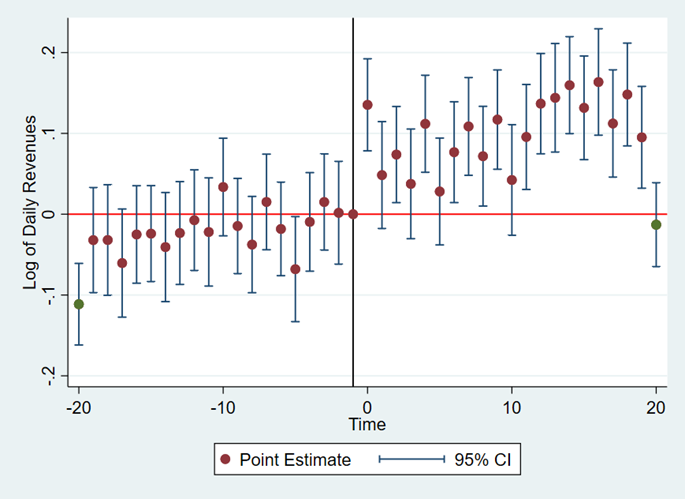 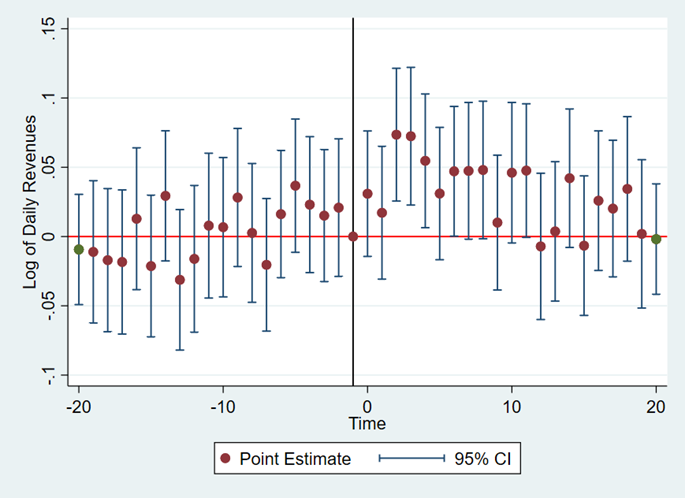 Результаты
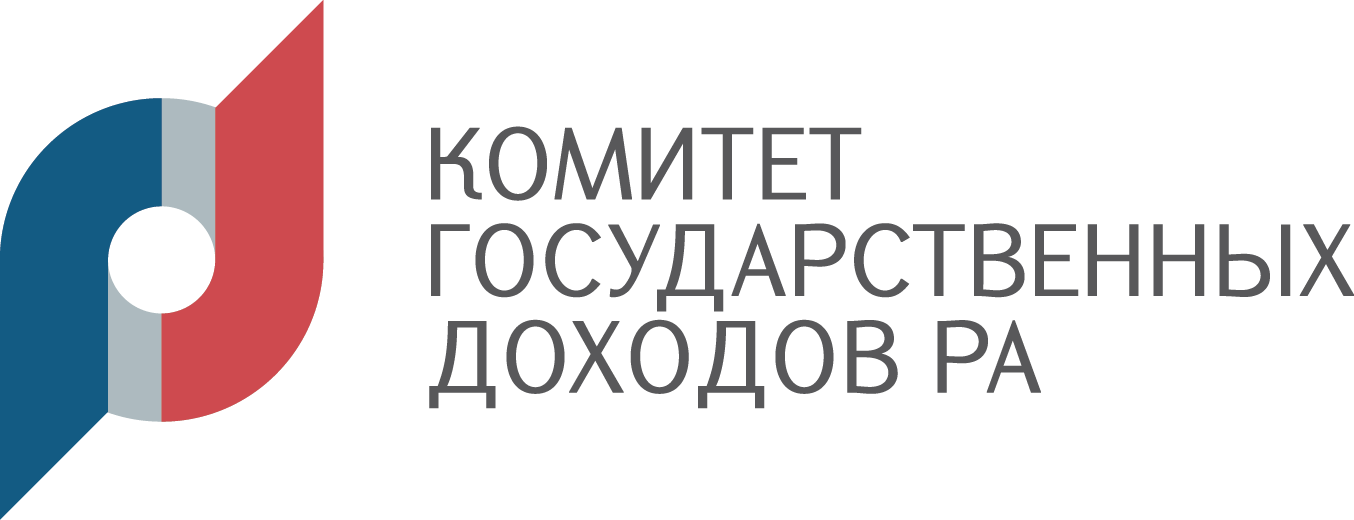 Благодарю за внимание
А.О. Мурадян
Заместитель председателя Комитета государственных доходов Республики Армения